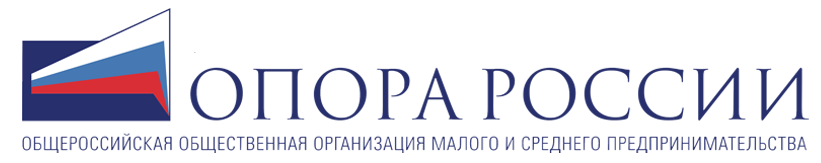 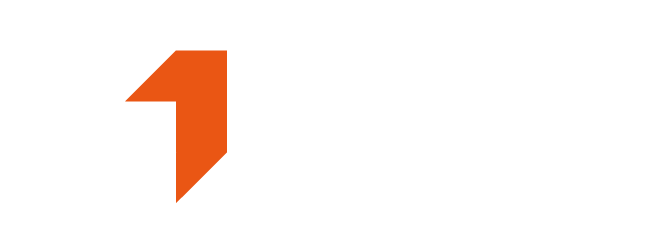 Индекс Опоры RSBI
Деловой активности малого и среднего бизнеса
Результаты за май 2021 года
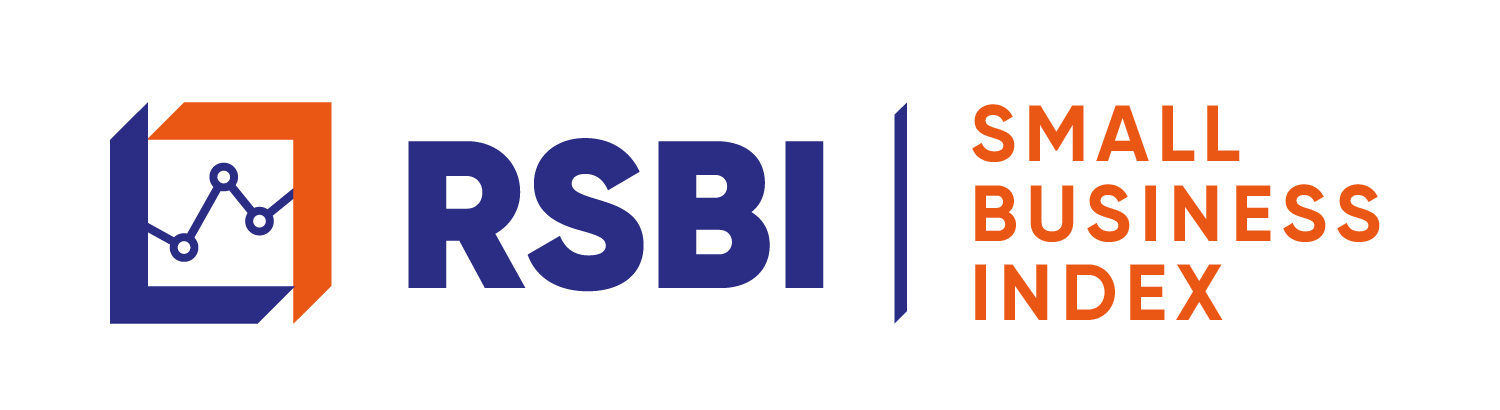 Июнь 2021 г.
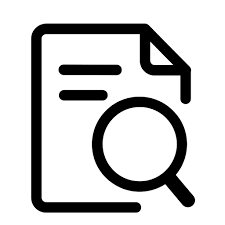 Основные итоги Индекса RSBI за май 2021
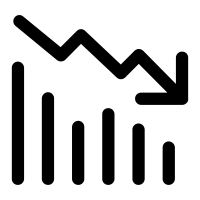 Индекс составил 54,6 пунктов и достиг нового исторического максимума, побив предыдущий пик 2018 года (53,2 п.)


За улучшение индекса отвечали все компоненты кроме Кредитов, которые чуть снизились с топовых значений


Компонента Продажи вышла в зону росту впервые с 2019 года за счет улучшения фактических показателей


Компоненты Кадры и Инвестиции достигли новых исторических максимумов


45% МСБ имеют потребность в найме новых сотрудников, но четверть из них сейчас не собираются увеличивать штат
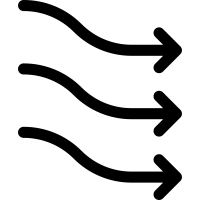 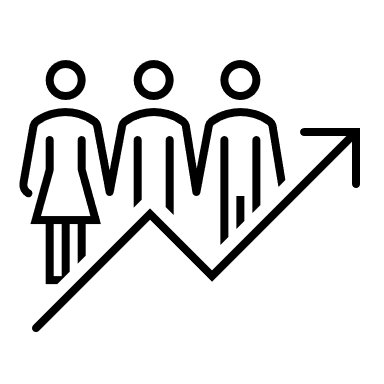 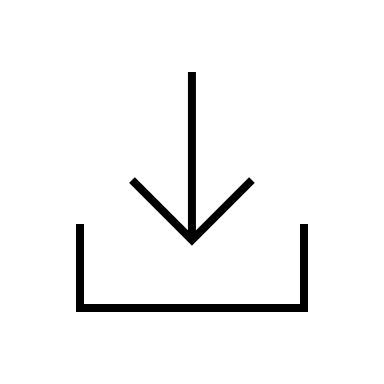 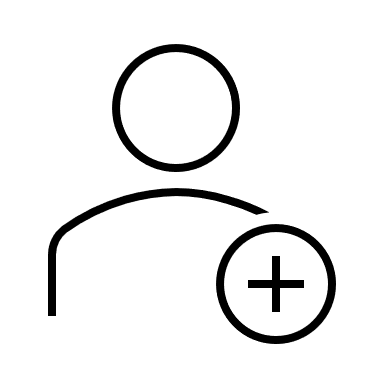 В мае деловая активность в сегменте МСБ продолжила расти, индекс RSBI достиг нового исторического максимума
Динамика индекса RSBI и ВВП РФ
Индекс RSBI в мае составил 54,6 пунктов, побив предыдущий пик 2018 года (53,2 п.)

За улучшение индекса отвечали все компоненты кроме Кредитов, которые чуть снизились с пиковых значений
Источник: ПСБ Аналитика & Стратегия, Magram Market Research
Компонента Продажи вышла в зону роста, а Кадры достигла максимального исторического значения
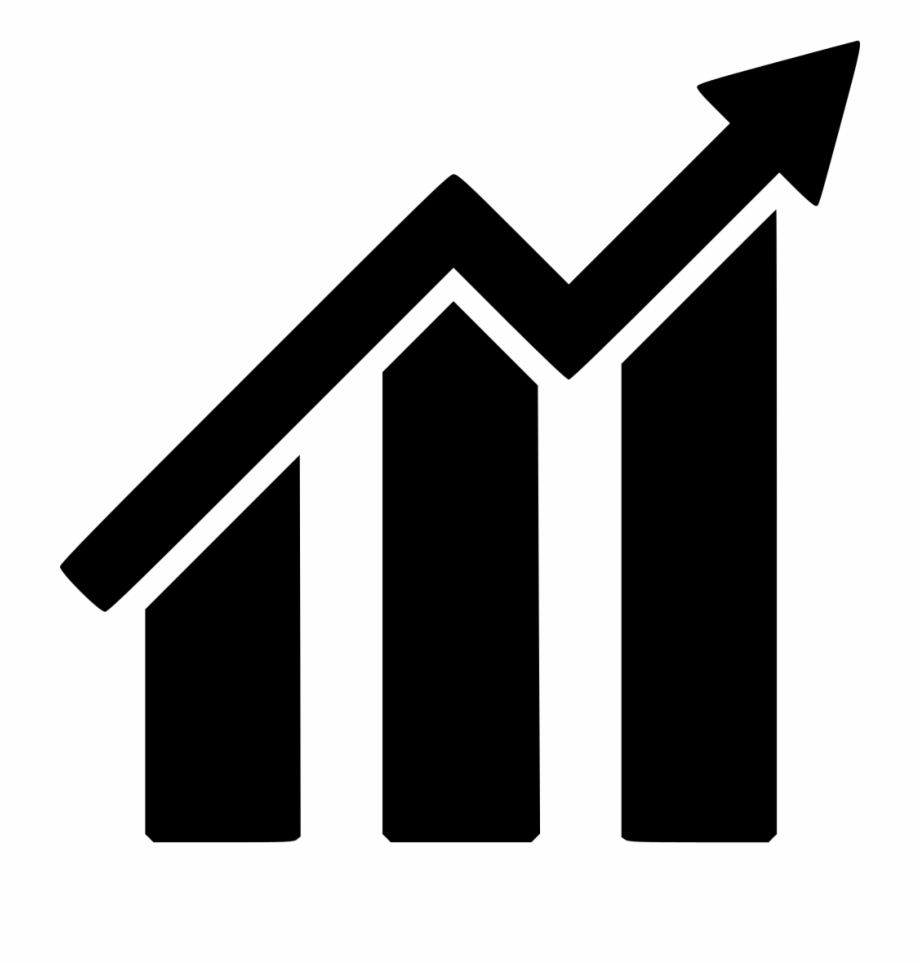 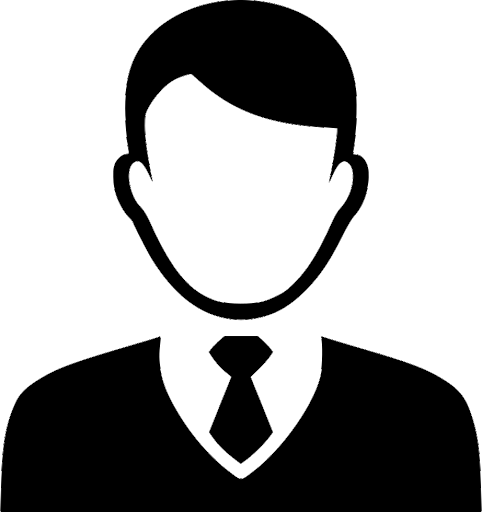 RSBI Кадры
RSBI Продажи
Компонента Кадры достигла максимального исторического значения

Рост обусловлен улучшением фактических и прогнозных показателей: 13% МСБ увеличивали штат, а 25% планирует в ближайшее время
Компонента Продажи вышла в зону росту за счет улучшения фактических показателей и сохранения неизменными прогнозных величин
 
Рост выручки отметили 21% МСБ, а снижение 36%, это лучшие показатели с января 2020 года
Источник: ПСБ Аналитика & Стратегия, Magram Market Research
Кредиты отступили от пиков, зато Инвестиции достигли максимальных исторических значений
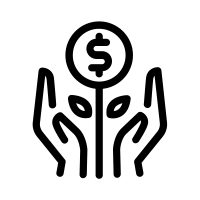 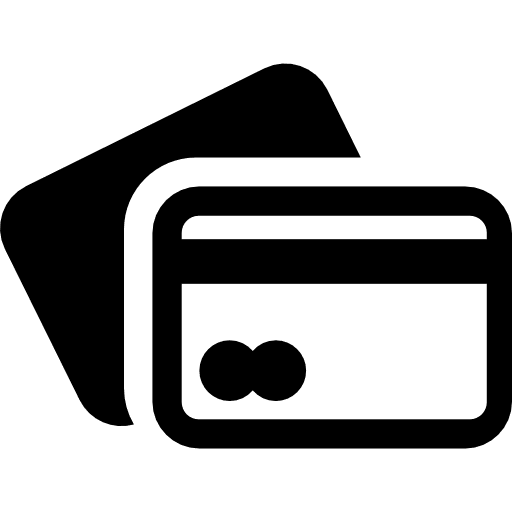 RSBI Кредиты
RSBI Инвестиции
Компонента Кредиты немного снизилась от максимальных исторических значений по причине сокращения числа МСБ, у которых уже есть кредит: их доля уменьшилась с 16% до 14%
Компонента Инвестиций выросла сразу на 3,3  пункта и достигла максимальных исторических значений

Рост связан с улучшением как фактических, так и прогнозных показателей: увеличивали инвестиции в отчетном периоде 20% МСБ, против 15% в апреле
Источник: ПСБ Аналитика & Стратегия, Magram Market Research
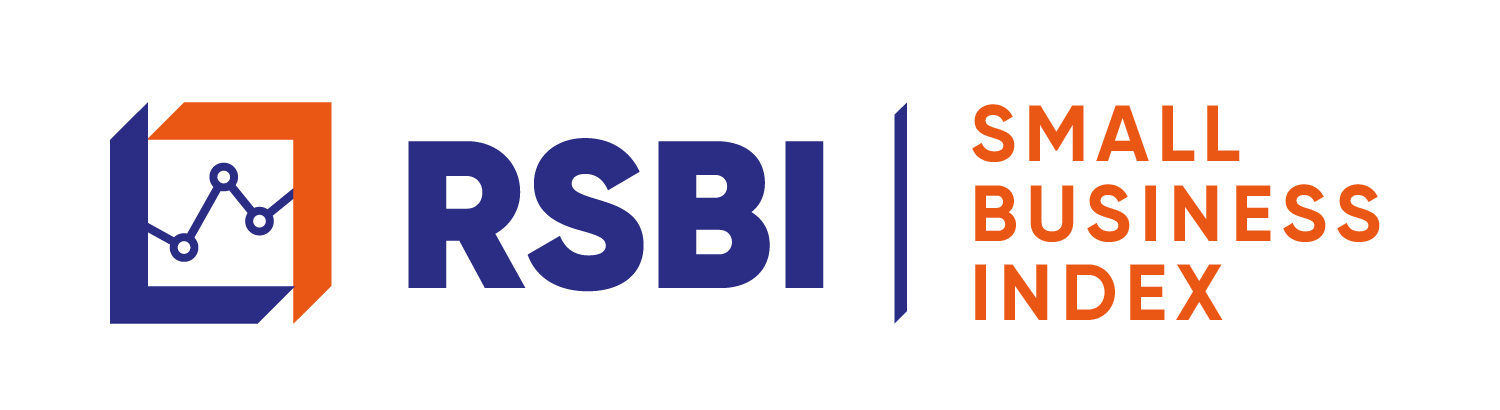 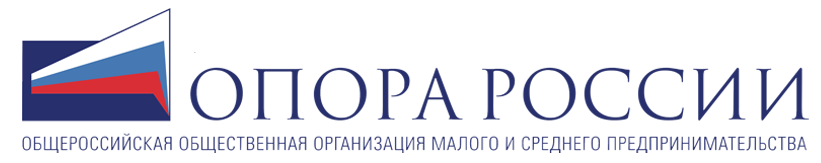 Спасибо за внимание!
С материалами по индексу RSBI можно также  ознакомится на https://www.psbank.ru/Business/RSBI
Опора России
ПАО Промсвязьбанк
Контактная информация
Интернет-сайт: https://https://opora.ru/
Адрес электронной почты: id@opora.ru
Контактная информация
Интернет-сайт: https://www.psbank.ru 
Адрес электронной почты: info@psbank.ru